Ontwerp Serviceregister
Architectuurraad 15 feb 2018
Agenda
Voorgeschiedenis
Programma van eisen
User stories
Roadmap
Realisatie
2
Voorgeschiedenis
… ofwel: waarom een serviceregister? waarom nu?

Project ‘Vroegtijdig aanmelden MBO’ - routering van Edukoppeling berichten over 2 koppelpunten van instelling naar instelling
Project ‘Doorontwikkelen BRON VO’ - routeren naar administratie van leerling binnen instelling
Project ‘OSO’ - Uitwisseling leerlingdossier tussen instellingen, routering binnen instelling

⇒ Gemeenschappelijk: behoefte aan standaard oplossing voor routering en mandatering (autorisatie).

Bekende wensen, ook al gesignaleerd o.a. in SION verband
‘Streefbeeld Veilige gegevensuitwisseling binnen de onderwijsketen v2017-09-29’:
“[Het serviceregister is] Bedoeld als een soort van “gouden gids” waarin partijen digitale services in het onderwijs kunnen opzoeken incl. informatie over afleverpunten (“digitale adressen”), condities etc.”
Document ‘Serviceregister Requirements Specificatie’ (2015) opgesteld, voorziening niet gerealiseerd

Nu: Verzoek om specificaties op te stellen voor een serviceregister voor het onderwijs
Onderdeel van de basisinfrastructuur van het onderwijs
Met ondersteuning voor drie bovengenoemde projecten
Uitbreidbaar naar breed gebruik
Verzoek afkomstig van PO-raad, VO-raad, SaMBO-ICT
Begeleidingsgroep ingesteld voor beoordelen ontwerp uitbreidbaarheid
3
Programma van Eisen
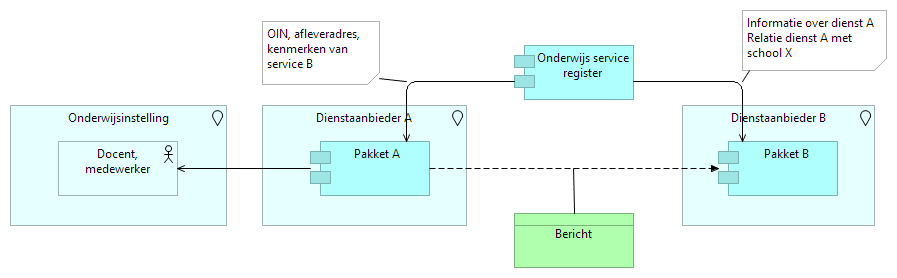 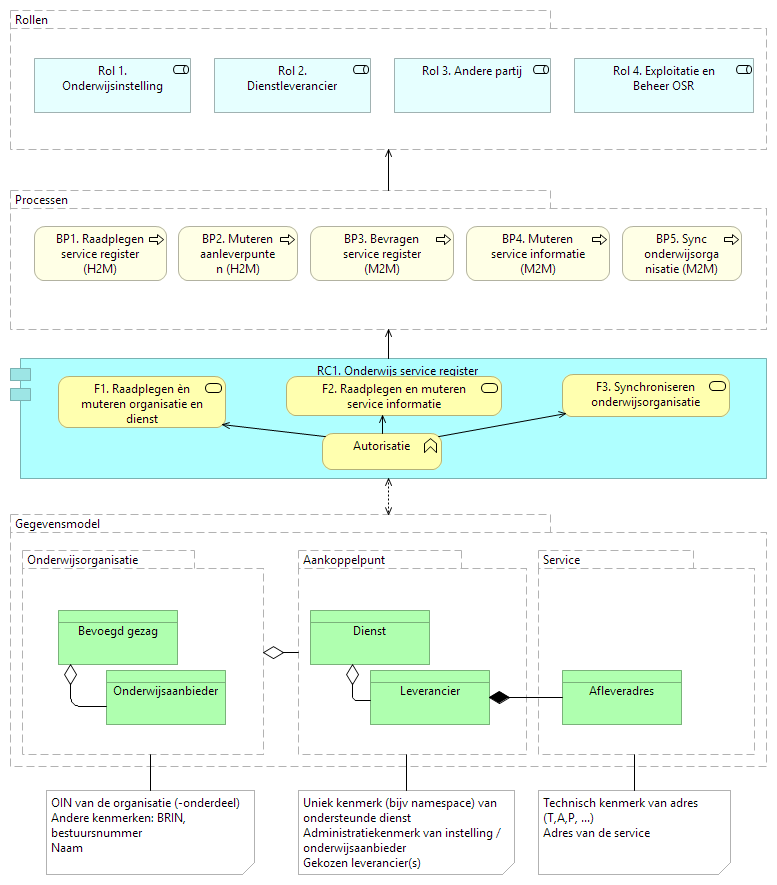 Ontwerp moet leiden tot consensus in het veld: “dit moet het worden.”
Als behoefte gedefinieerd is, kan Kennisnet of andere partij het register realiseren.
4
Programma van Eisen
Launching customers: Vroegtijdig aanmelden, OSO, BRON VO
Rekening houden met toekomstige wensen - welke? Edukoppeling of breder?
User stories
Opvragen OIN van een onderwijs instelling
Routering naar dienst van een onderwijsinstelling
Routering naar dienst binnen onderwijsinstelling op basis van kenmerk
Mandatering van het bevragende systeem

Onderhoud van aanleverpunten van diensten
Onderhoud van afleveradressen van aanleverpunten
TO DO: Beheer van gebruikers en rollen
Routering
Autorisatie
5
Roadmap
Minimum Viable Product: 
Identificerende gegevens en adresgegevens van diensten in het kader van Vroegtijdig aanmelden, OSO en BRON VO die dienstaanbieders (LAS- en SIS leveranciers) namens de onderwijsinstellingen aanbieden.
Informatie over de relatie tussen onderwijsinstelling en dienstaanbieder (mandateringsrelatie).
Uitbreiding naar ‘alle’ diensten en ‘alle’ dienstaanbieders. 
Betrouwbare berichtuitwisseling van dienstaanbieders. Uitbreiding van de gegevensset met publieke sleutels van dienstaanbieders.
TBD: Betrouwbare berichtuitwisseling van onderwijsinstellingen. Uitbreiding van de gegevensset met publieke sleutels van onderwijsinstellingen.
TBD: Internationale berichtuitwisseling
TBD: Onderdeel van stelsel voor end-to-end betrouwbare berichtuitwisseling
6
Realisatie
Administratieve lasten zo laag mogelijk voor scholen, SaaS leveranciers
Let wel: service register bevat deels nieuwe informatie, kan niet anders dan met nieuwe processen en nieuwe koppelpunten worden gevoed
Realisatie: onderzoek RAV (DUO) en standaardpakket eventueel met uitbreidingen
Voorbeelden pakket
wso2 Governance Registry (nu basis voor RAV van DUO)
Apache Zookeeper
Consul, http://consul.io/
...
7
Met dank voor uw aandacht
Marc Fleischeuers
ICT Architect

E-mail:	M.Fleischeuers@kennisnet.nl
Tel: 06 42035344